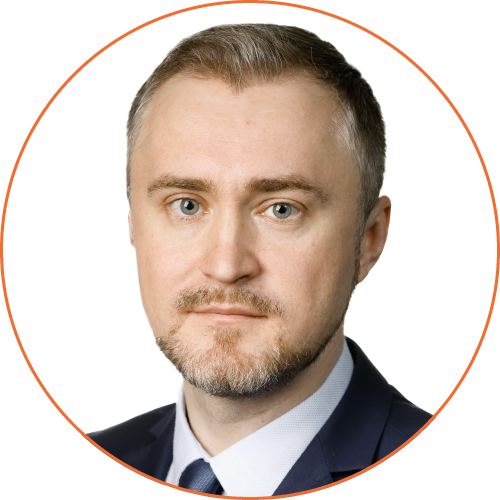 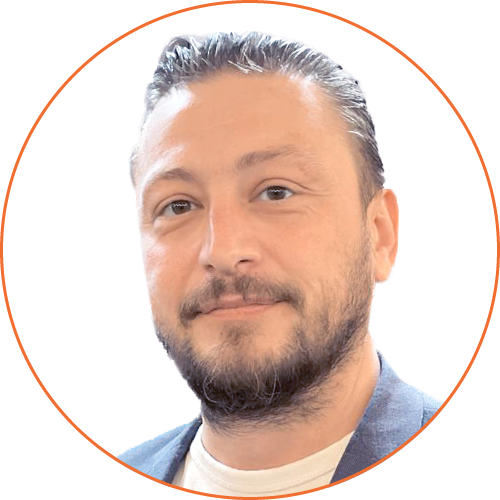 Как подготовиться к запуску реестра этой осенью
Филиппов Вячеслав
Главный редактор журнала «Кадровое дело»
Еременко Алексей 
Эксперт в области военного права
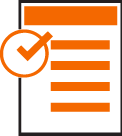 Кто подлежит воинскому учету
Подлежащие призыву
Пребывающие в запасе
Граждане мужского пола в возрасте от 18 до 30 лет, состоящие на воинском учете или не состоящие, но обязанные состоять на воинском учете и не пребывающие в запасе (ст. 22 ФЗ № 53-ФЗ)
уволенные с военной службы; 
успешно завершившие обучение на военных кафедрах, в военной образовательной организации высшего образования;
не прошедшие военную службу в связи с освобождением от призыва или в связи с предоставлением отсрочек от призыва на военную службу;
не подлежавшие призыву на военную службу по достижении ими возраста 30 лет;
не прошедшие военную службу по призыву, не имея на то законных оснований;
уволенные с военной службы;
прошедшие альтернативную гражданскую службу;
граждане женского пола с военно-учетной специальностью
* Мужчины, постоянно проживающие в РФ, не проходящие военную службу и не освобожденные от воинской обязанности по возрасту или состоянию здоровья, а также женщины некоторых специальностей.
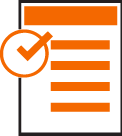 Сроки процедур по воинскому учету
Ответственность за нарушения в области воинского учета
Планы по цифровизации воинского учета
В апреле 2024 г. Правительство утвердило положение о ГИС «Реестр воинского учета», в которую войдет в том числе реестр повесток
Единый реестр ВУ предназначен для цифрового учета военнообязанных граждан*.
Президент дал поручение Минцифры  и МО РФ, чтобы Реестр военнообязанных начал полноценно работать с 1 ноября 2024 года
* «О государственной информационной системе “Единый реестр сведений о гражданах, подлежащих первоначальной постановке на воинский учет, гражданах, состоящих на воинском учете, а также о гражданах, не состоящих, но обязанных состоять на воинском учете”». Постановление Правительства от 19.04.2024 № 506 от 19.04.2024.
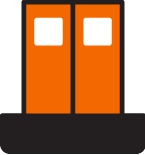 Этапы внедрения Реестра воинского учета
До 31 октября 2024 года Минцифры должно создать реестр и обеспечить его техническую готовность

С 1 ноября 2024 года реестр перейдет к Минобороны, которое загрузит в него данные и начнет работу
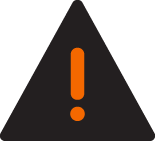 Возможности Единого электронного реестра
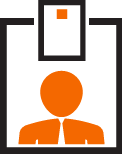 Дистанционная постановка и снятие с воинского учета
    В ряде случаев это должно будет происходить автоматически
Актуализация данных о гражданах на основе поступающих сведений из организаций, ведомств и министерств
Формирование и рассылка электронных повесток
Направление решений о применении или отмене временных мер обеспечения явки по повестке*

* Речь идет, например, о запрете выезжать из РФ, ограничении на управление ТС, запрете на регистрацию в качестве ИП, запрете на получение кредитов и займов.
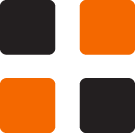 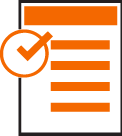 Как подготовиться к запуску Реестра воинского учета
Актуальная ситуация
На данный момент отсутствуют новые рекомендации в законодательстве по подготовке организаций к запуску Реестра воинского учета

Да, разрабатываются новые Методические рекомендации по ведению воинского учета*

Ведется работа по изменению системы бронирования ГПЗ
В ряде военных комиссариатов     бронирование приостановлено*
Отсутствуют нормативные акты и информация о переходе организаций на электронный документооборот

Ведущие разработчики ПО планируют создать интеграцию для отправки сведений в электронном виде в Реестр воинского учета

Для полной реализации отправки документов в электронном виде потребуется время
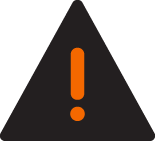 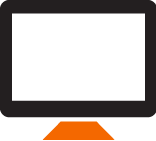 Как будет формироваться Реестр воинского учета?
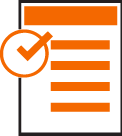 1. Наполнение Реестра сведениями из военкоматов, ведомств, из Госуслуг, организаций — о тех, кто уже стоит на учете.
Эти данные должны подтвердить военкоматы.
2. Формирование уведомлений о внесении сведений в реестр — их направят в личный кабинет на Госуслугах*.
3. Актуализация данных в Реестре по сведениям из других ведомств, от организаций и самих граждан — через Госуслуги или при личной явке*.
4. Формирование повесток для призыва, уточнения сведений или медосвидетельствования.
5. Постановка/снятие с воинского учета в автоматическом или ручном режиме. 
Во всех случаях, кроме смерти, уведомление будет приходить на Госуслуги.

Если в реестре будут отсутствовать сведения, можно будет лично прийти в ВК или направить заявление через Госуслуги, чтобы сотрудники ВК внесли записи!
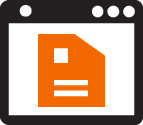 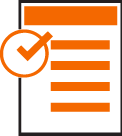 Наполнение Реестра воинского учета
— МВД России
— Минздрав России
— МЧС России
— Росгвардия
— ФСИН России
— ФССП России
— Минобрнауки России
— Минпросвещения России
— Минсельхоз России
— Минспорта России
— Минцифры России
— ФНС России
— Центральная избирательная комиссия Российской Федерации
— Социальный фонд Российской Федерации
— Другие уполномоченные федеральные государственные органы
— Прочие органы государственной власти субъектов Российской Федерации
* Для актуальности данных воинского учета и создания возможности электронного документооборота в схеме: ВК — работник — организация — ведомства.
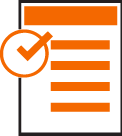 Какие сведения будут поступать в Реестр воинского учета?
Ф. И. О., дата рождения
Вид и номер документа, удостоверяющего личность
Место рождения
СНИЛС и ИНН
Место жительства, пребывания или фактического проживания — с указанием источника
Семейное положение с данными супруги и детей
Сведения о приобретении и прекращении гражданства
Наличие гражданства или права на постоянное проживание в другой стране
Сведения о выдаче военного билета и военкомате
Место работы и должность
Факты пересечения границы России с датой выезда и возвращения — без указания страны
Перечень недвижимости и транспорта — включая данные о прекращении прав
И многое другое (о состоянии здоровья, образовании, отсрочке, судимости, правах, гражданстве)

* В Реестре будет храниться около 50 атрибутов сведений по каждому военнообязанному (ПП от 19.04.2024 № 506 О государственной информационной системе «Единый реестр сведений о гражданах, подлежащих первоначальной постановке на воинский учет, гражданах, состоящих на воинском учете, а также о гражданах, не состоящих, но обязанных состоять на воинском учете»).
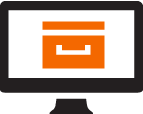 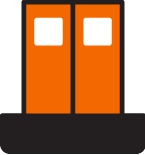 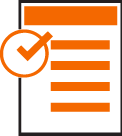 Какие сведения можно будет отправлять через Реестр?
Сведения о принятых/уволенных
Сведения об изменениях военнообязанных
Списки ежегодных сверок*
Уведомления об обязанных состоять, но не состоящих*
Сведения о выявленных неточностях, подделках в документах ВУ*


Основная цель воинского учета — актуализация данных воинского учета. 
Чтобы обо всех изменениях работника знали военный комиссариат, работодатель* и государство. 


С введением в работу Реестра воинского учета организациям будет предоставлена возможность направлять сведения в электронном виде, подписанные усиленной электронной цифровой подписью.


* Об отмене подачи сведений в бумажном виде речь не идет.
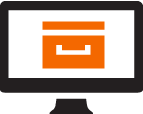 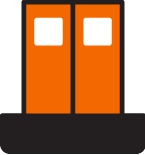 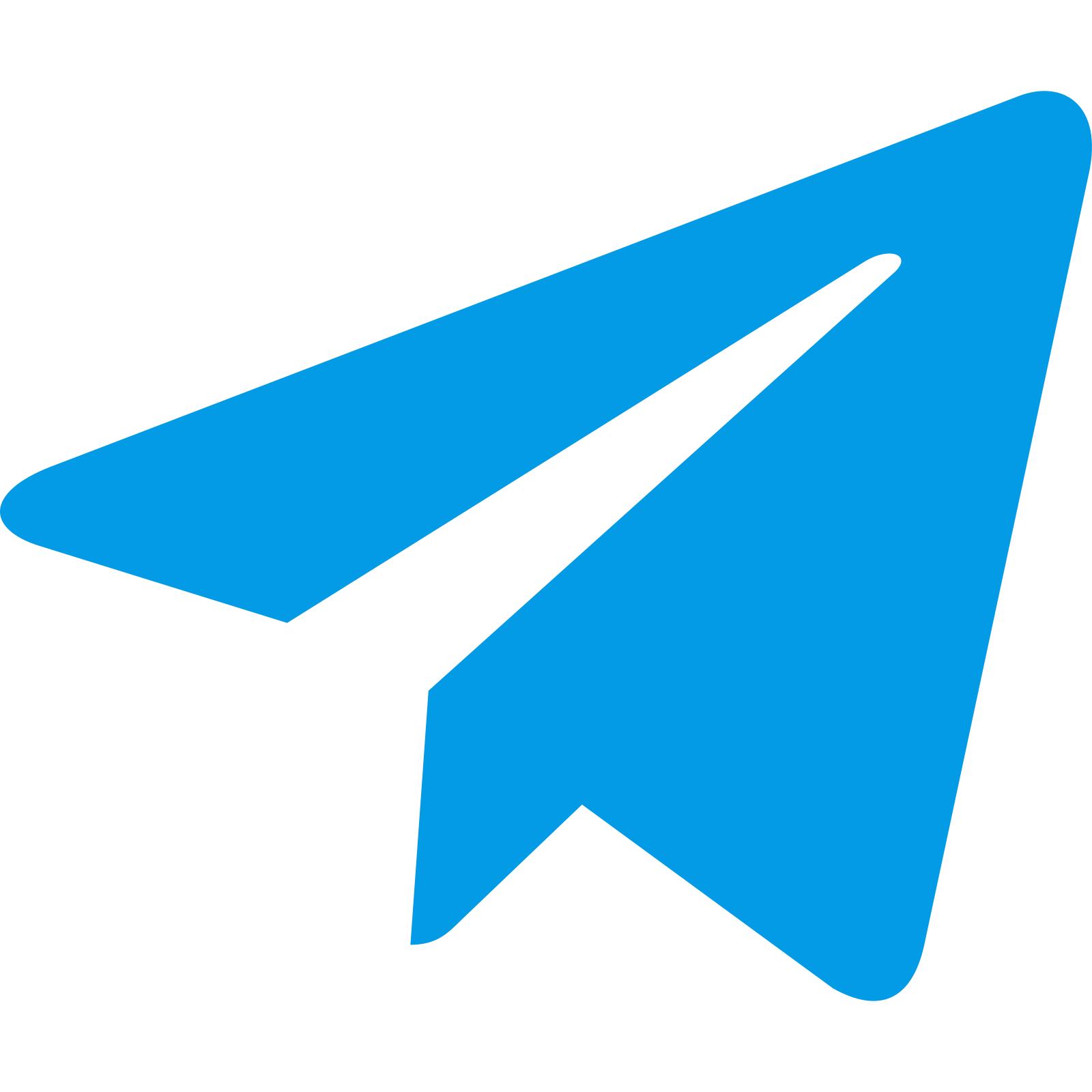 Спасибо за внимание, подписывайтесь в Телеграм, задавайте вопросы
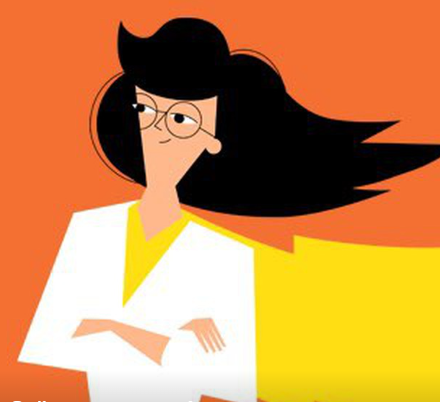 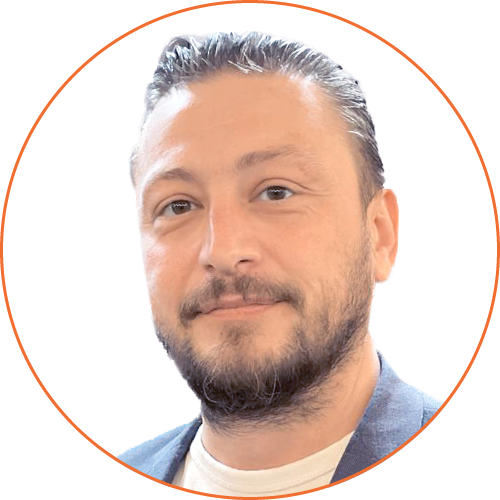 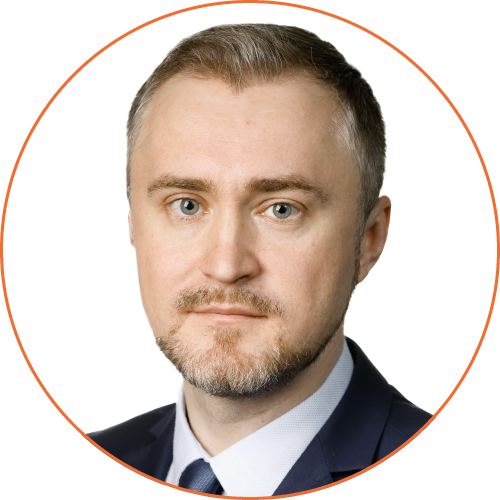 https://t.me/kadrovoedelojournal
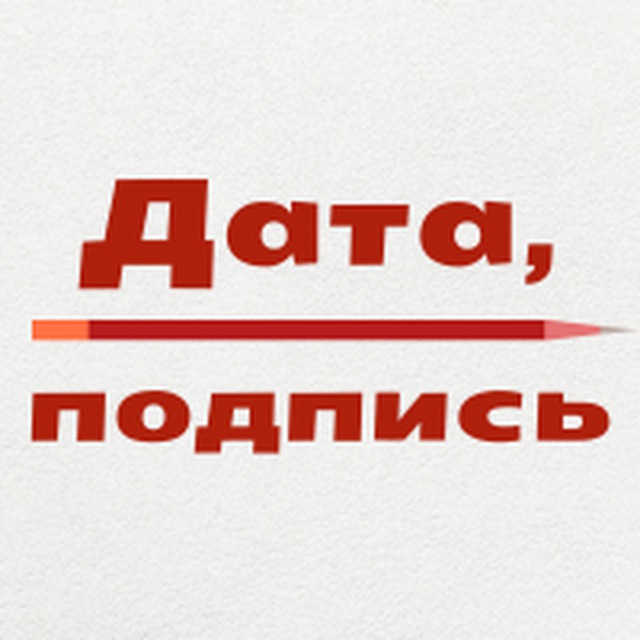 Филиппов Вячеслав
Главный редактор журнала «Кадровое дело»
Еременко Алексей 
Эксперт по военному праву.
https://t.me/voinskiyuchet
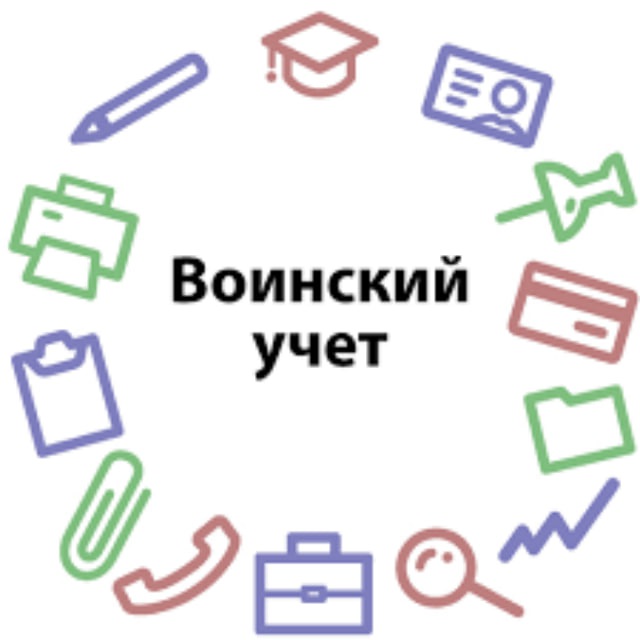 https://t.me/data_i_podpisi